The study and  analyze the  operation of  the Bandung  TRIGA  research  reactor  using  plate-type  fuel  elements.
Ketut  Kamajaya
National  Nuclear  Energy  Agency
Bandung  -  Indonesia
Vienna, 16-20  november 2015
1
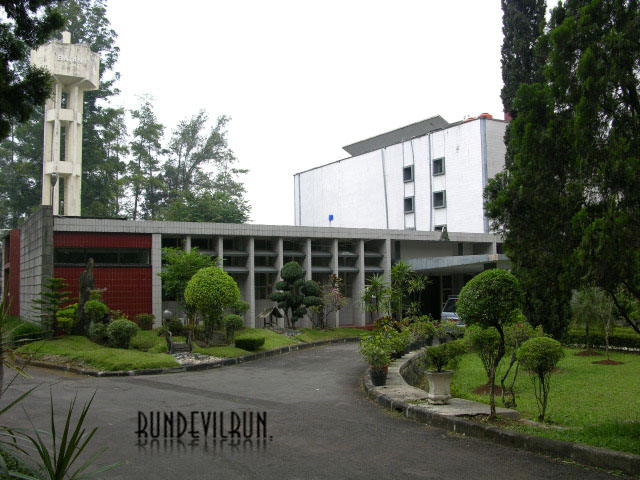 1964
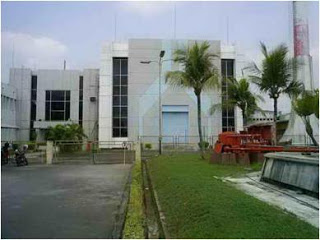 1979
Bandung reactor
2000 kW
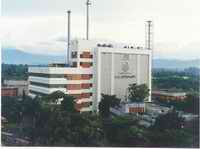 1987
Yogya reactor
100 kW
Serpong reactor30 MW
Fig. 1. Three research reactors 
             in Indonesia
2
Brief history of Bandung TRIGA reactor
Bandung TRIGA Mark II Reactor was first critical on October 10, 1964 and since then it was operated at power level of 250 kW
In 1971, the reactor  was upgraded from 250 kW to 1000 kW  
In 2000, the reactor  was upgraded from 1000 kW to 2000 kW
3
Reactor was critical at 2000 kW in May 2000.
In  2001,  Bandung TRIGA reactor received an operating license for nominal power 2000 kW, valid until December 2016.
In  2006, the license was limited to 1250 kW as a result of excessive bubbles in the reactor core.
In 2007 - 2010 has been done on-line sipping test for investigation of the fuel leakage, by performing on-line gamma analysis of the fission product
4
Since September 2011, the reactor operating license has been suspended by the Indonesian Regulatory Body because of technical issues related to fuel burn-up (FFCR) and seismic hazard.  
In addition, 3 of 5 FFCRs have burn-up up to 50% and the reactor building need to be strengthened (reinforced)
In 2014 the reactor building has been reinforced 
In 2015 a control rod without fuel has been designed, until now has been made one control rod and is being tested.
5
If the test results were good, it will make two additional control rods
Expected early 2016 Bandung TRIGA reactor has been able to operate normally, using existing fuel elements
Until currently, the Bandung TRIGA reactor still has 125 fuel elements, seven of them are fresh fuel elements
6
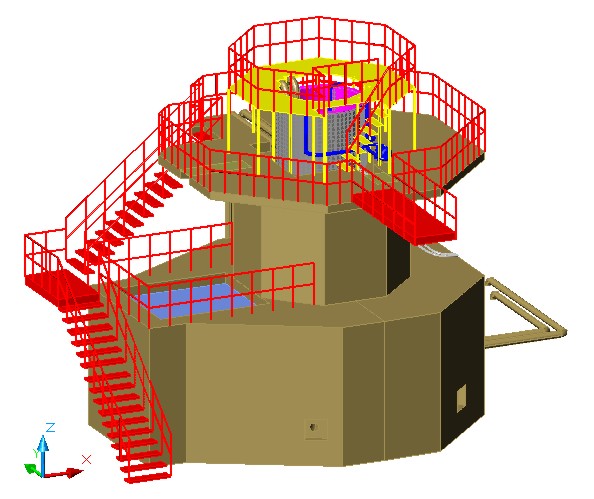 Fig. 2. Bandung TRIGA Reactor
7
Journey of time
Study of thermal-hydraulics  plate-type fuel
Regulatory body permits  
reactor operation
Reactor began Upgrading
License  limited 
to 1250 kW
Reactor critical250 kW
1964
1996
2006
2014
2016
1971
2011
2000
2015
2017
?
License 
suspended
Reactor critical1000 kW
Reactor critical2000 kW
Study  of neutronic  plate-type fuel
The reactor is expected 
to be operated
8
To convert Bandung TRIGA reactor standard fuel elements into plate-type fuel elements
9
Purpose of this study
This technical study is intended to provide assurance that it is technically the Bandung TRIGA reactor fuel can be converted into a plate-type fuel elements
10
The scope of activities to prepare operate the reactor using a plate-type fuel elements
11
This study will only discuss the feasibility and safety aspects of the operation Bandung TRIGA reactor converted, which uses plate-type fuel element, from the viewpoint of the neutronic. 
This study will be conducted for one year, until the end of 2015. 
If the neutronic aspect is feasible, then in the second year (2016) will be followed by a thermo-hydraulic study
12
Results of Study (General criteria)
Using all reactor systems available today: reactors tank, thermal-thermalizing column, beam-ports, reflector, rotary specimen rack, primary and secondary cooling system.
13
Using  of the  technology that has been well known  and tested: manufacture of plate-type fuel elements  U3Si2-Al, and control elements Ag-In-Cd
Each fuel element is composed of 21 plates
Using full symmetry core configuration: symmetry power distribution and neutron flux, and ease to manage of fuel elements
14
Have been analyzed several different variations  of the reactor core configuration
15
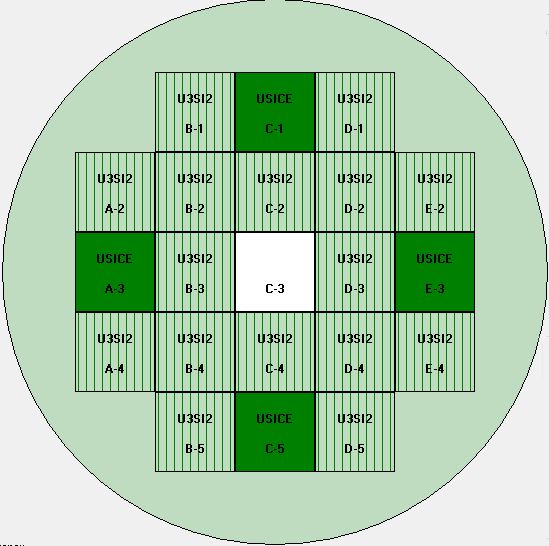 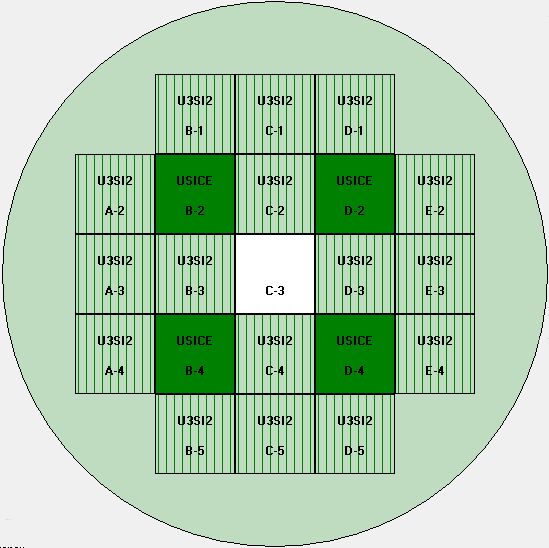 Fig. 3. TRIGA reactor core with plat-type fuel elements
16
The reactor core configuration chosen
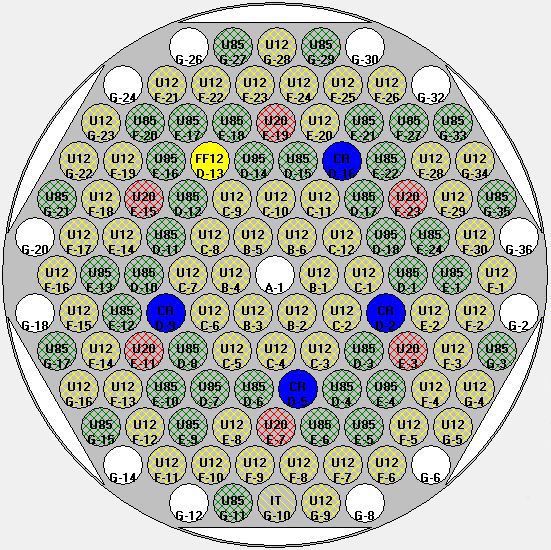 Fig. 5. TRIGA reactor core with plat-type fuel elements
Fig. 4. TRIGA reactor core with standard fuel elements
17
Core lattice size is 5 x 5, and five positions irradiation facility, A-1, A-5, C-3, E-1 and E-5 
Loaded a maximum of 20 fuel elements, including control elements (16 fuel elements, 4 control elements)
The alternative control element position at the    B-2, D-2, B-4, and D-4.
18
One center irradiation position (CIP) at C-3, and four irradiation positions (IP) at A-1, A-5, E-1, and E-5. 
Material control elements are Ag-In-Cd            (85 : 10 : 5) w-%
U3Si2-Al fuel elements, 178.6 g, with 19.75% enrichment and a density of 2.96 g.cc-1
19
By using MCNP5 and ORIGEN program for the reactor power 2000 kW obtained:
Thermal neutron flux 2.89 x 1013 cm-2.sec-1 at the CIP and 1.55 x 1013 cm-2.sec-1 at the IP
TRIGA reactor can be operated continuously for a minimum of 800 days in 1000 kW power
20
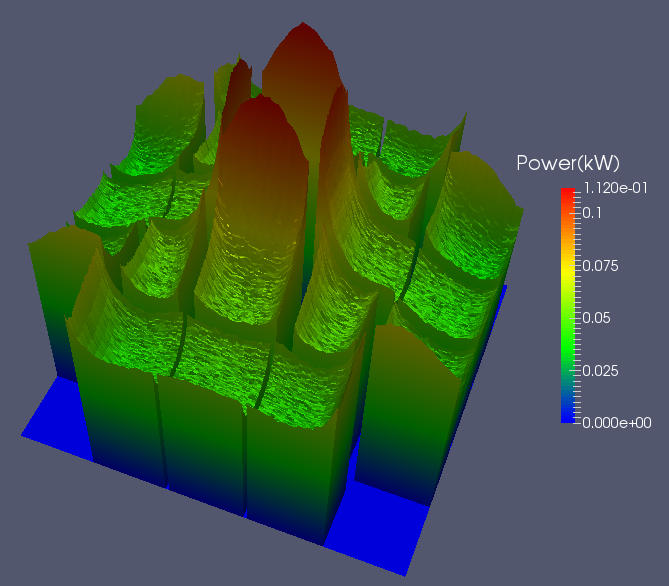 Fig. 6.  Power distribution of each 
             fuel element
Fig. 7.  Power distribution per plate 
             of fuel elements
21
Examples of the calculation result of burn-up on some of the fuel elements at some position
22
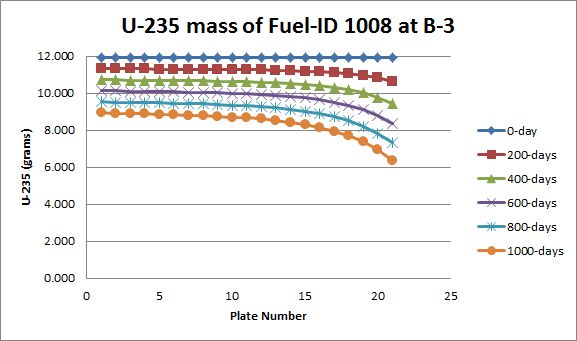 23
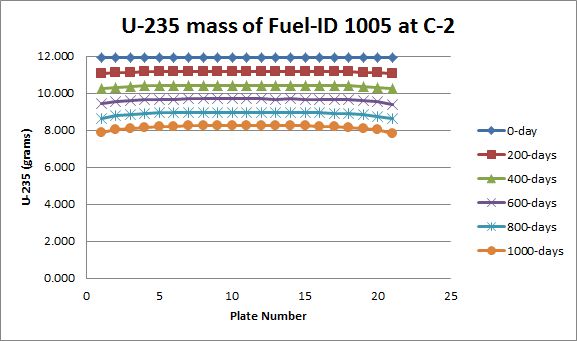 24
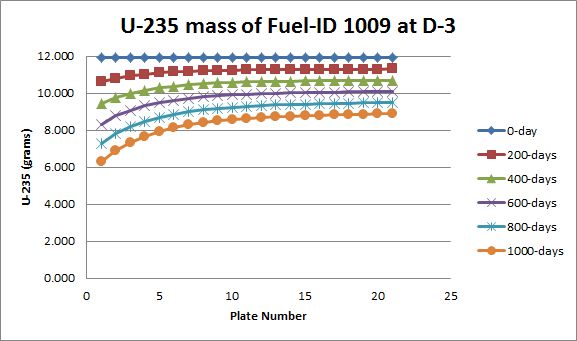 25
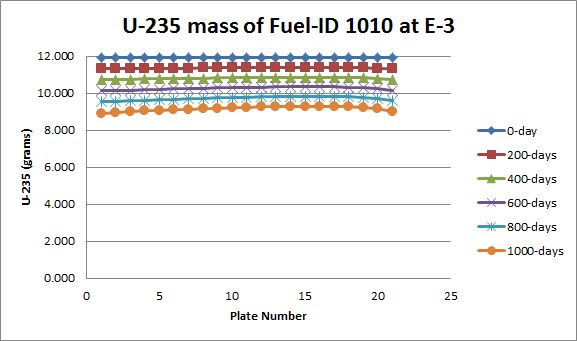 26
Conclusion of Study
The results of study and analysis from the viewpoint of neutronic that the Bandung TRIGA reactors can be designed and be operated by using plate-type fuel elements. 
The fuel elements to be used, such as those used in the Serpong reactor - Indonesia.
27
Neutronic analysis will be used as a reference in the design of thermo-hydraulic system and the reactor coolant system. 
Expected at the end of the second year (2016), the design of the neutronic and thermo-hydraulic reactor can be resolved.
28
Thank you
29